Задания на повторение курса алгебры
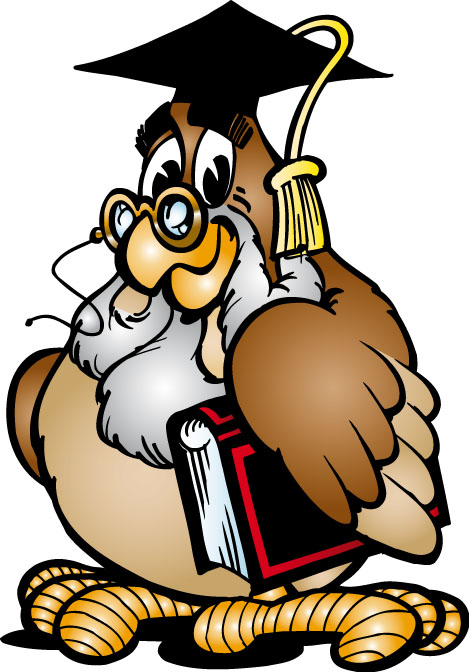 9 класс
1. Найдите значение числового выражения:
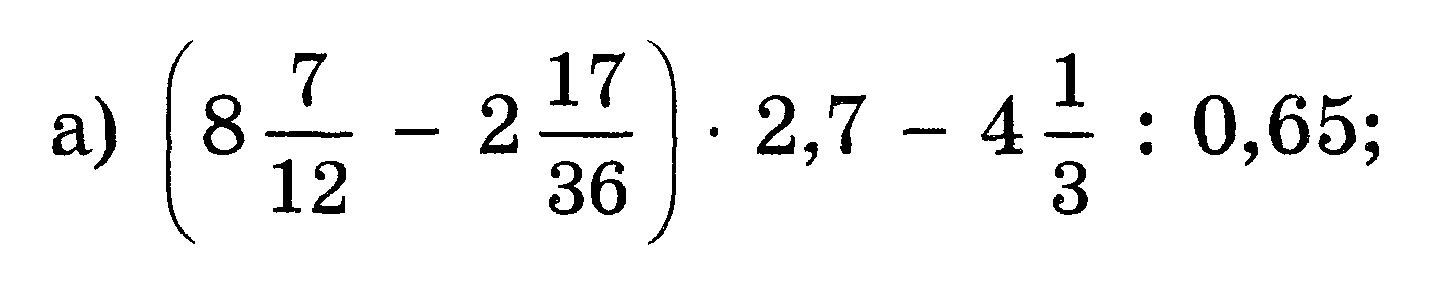 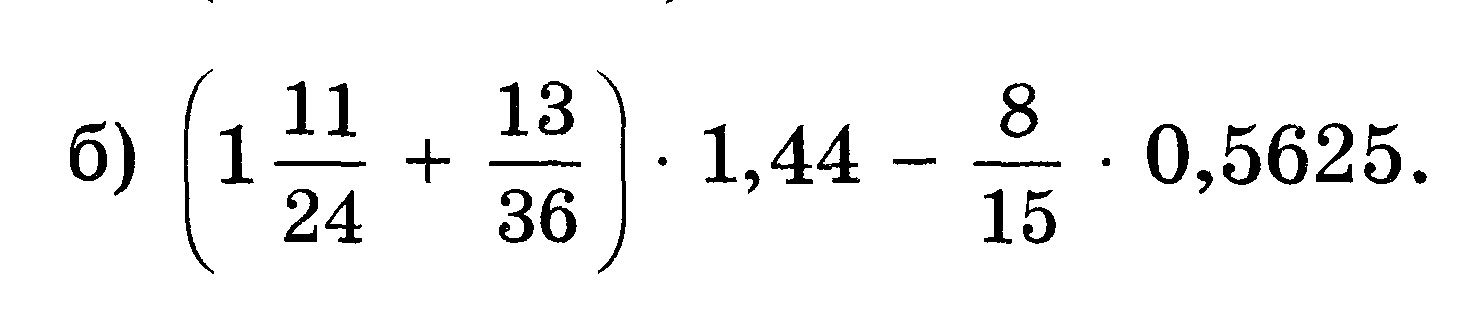 2. Упростите выражение:
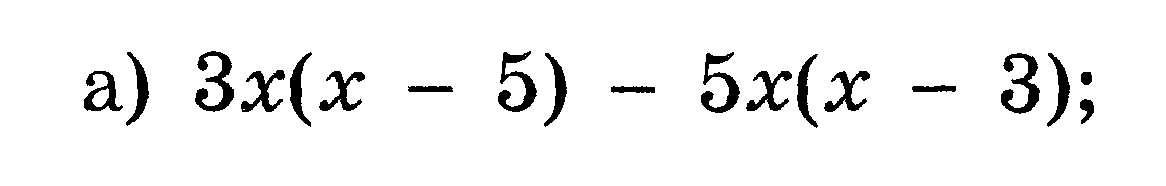 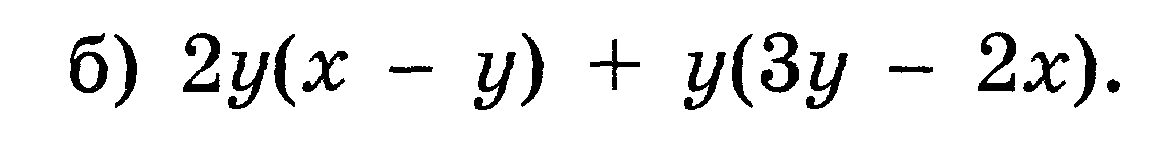 3. Решите уравнение:
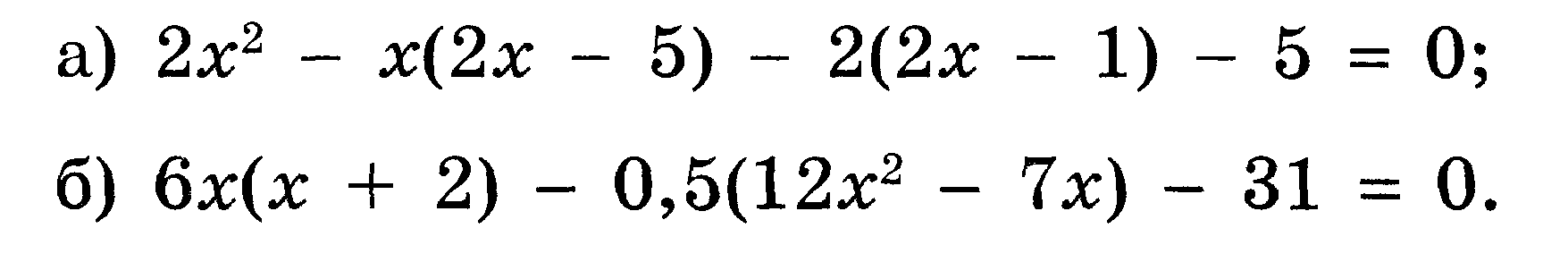 4. Раскройте скобки в выражении, используя формулы сокращенного умножения
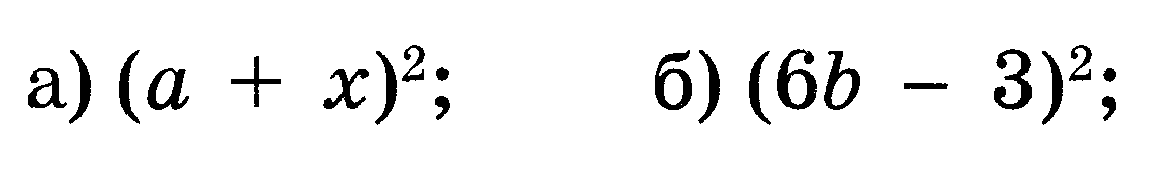 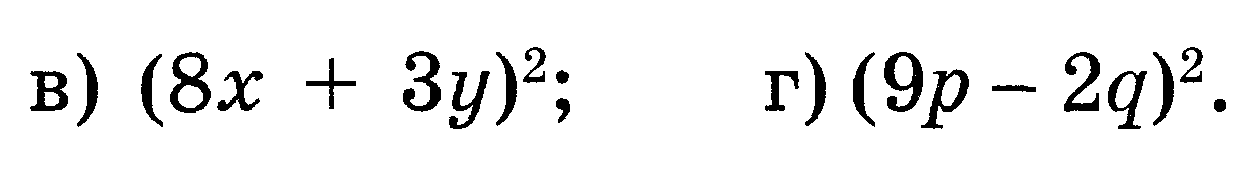 5. Раскройте скобки в выражении, используя формулы сокращенного умножения
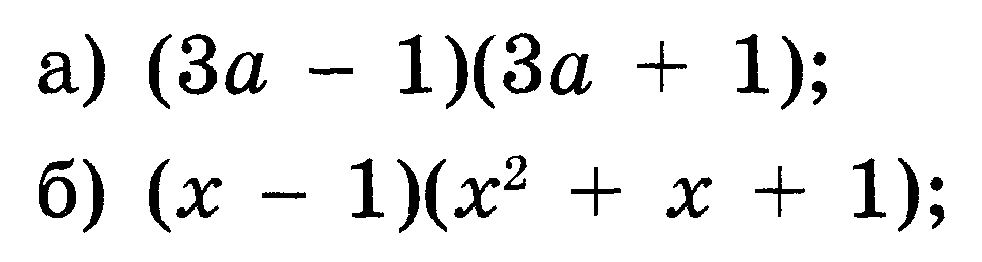 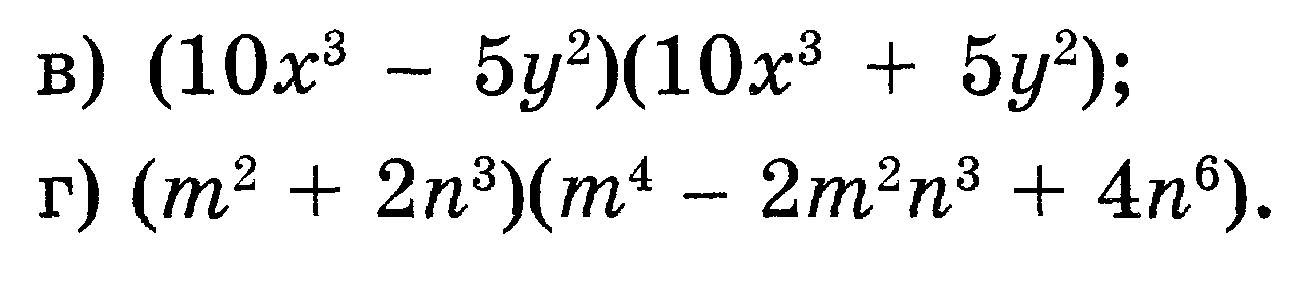 6. Вычислите, используя приемы разложения на множители
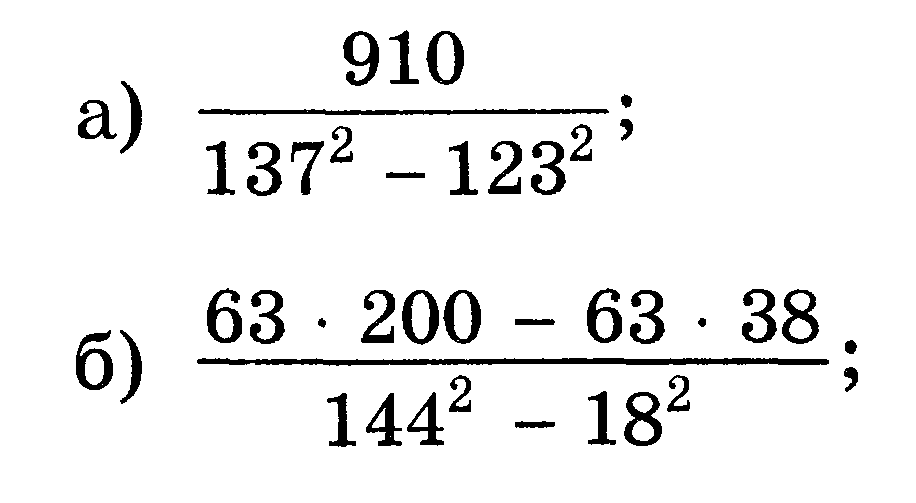 7. Разложите на множетели
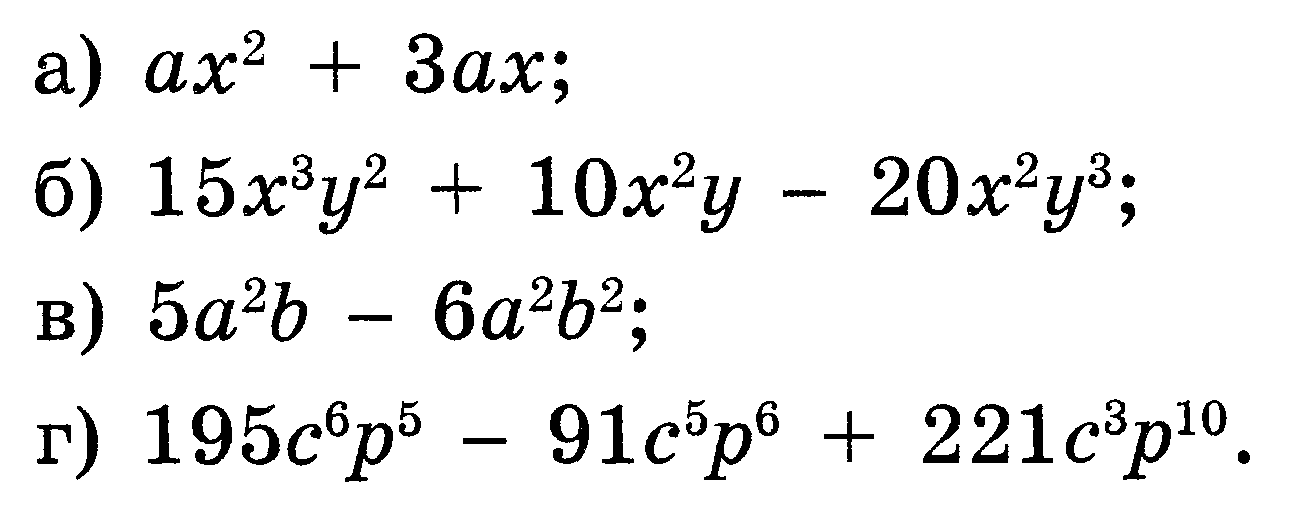 8. Разложите на множетели
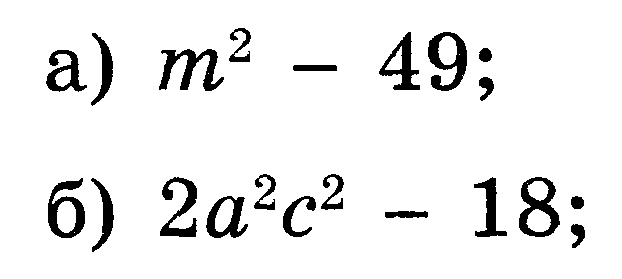 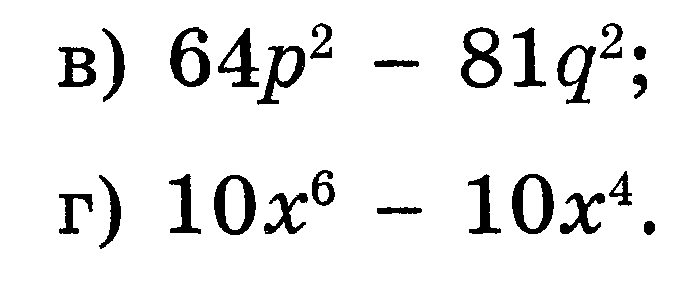 9. Разложите на множители
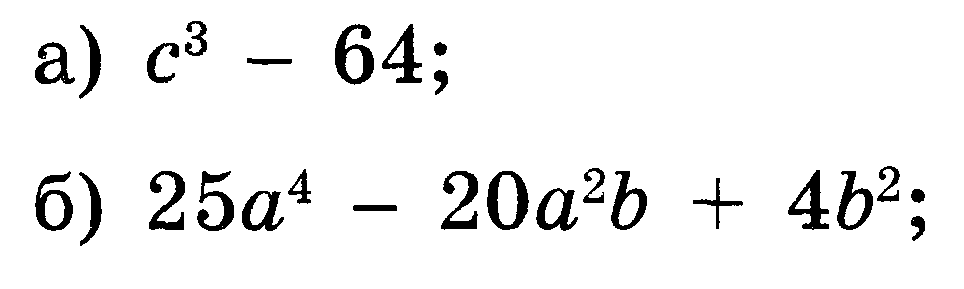 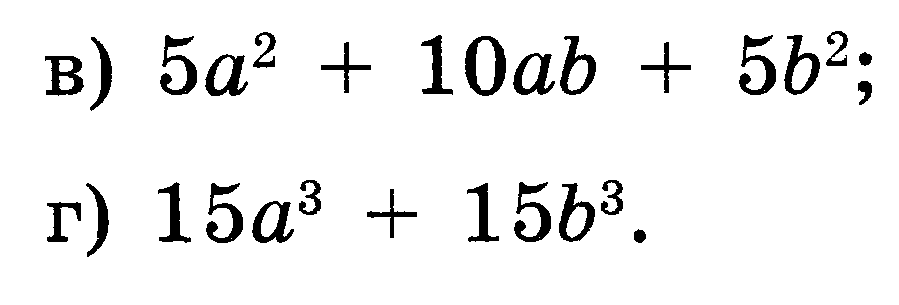 10. Сократите дробь
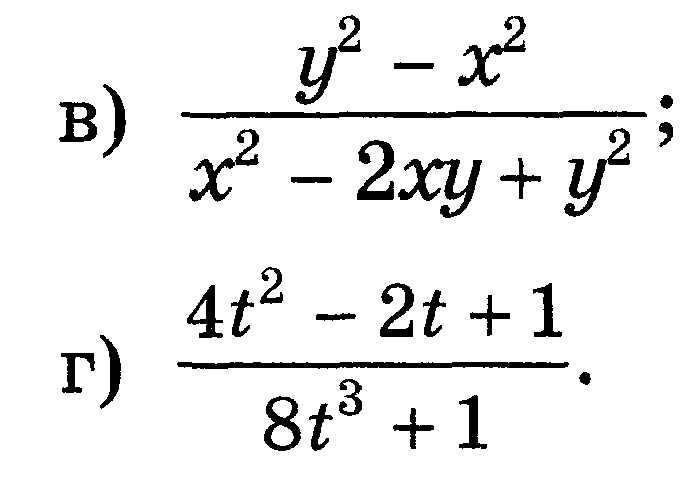 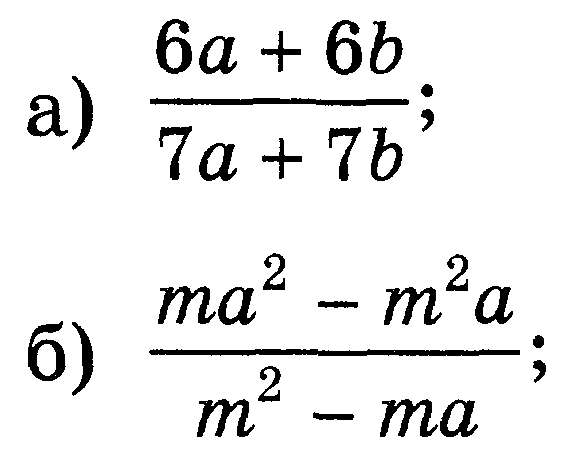 11. Упростите выражение:
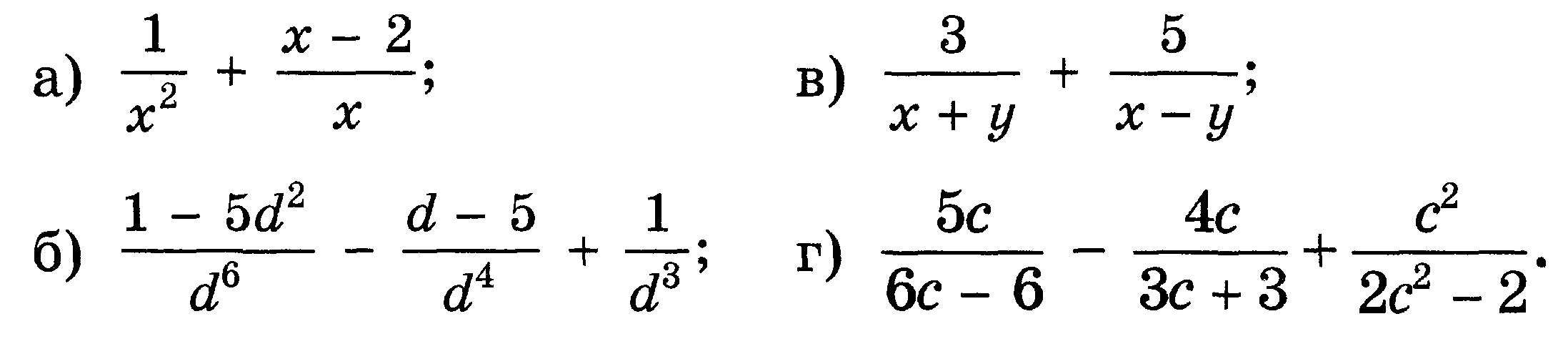 12. Упростите выражение:
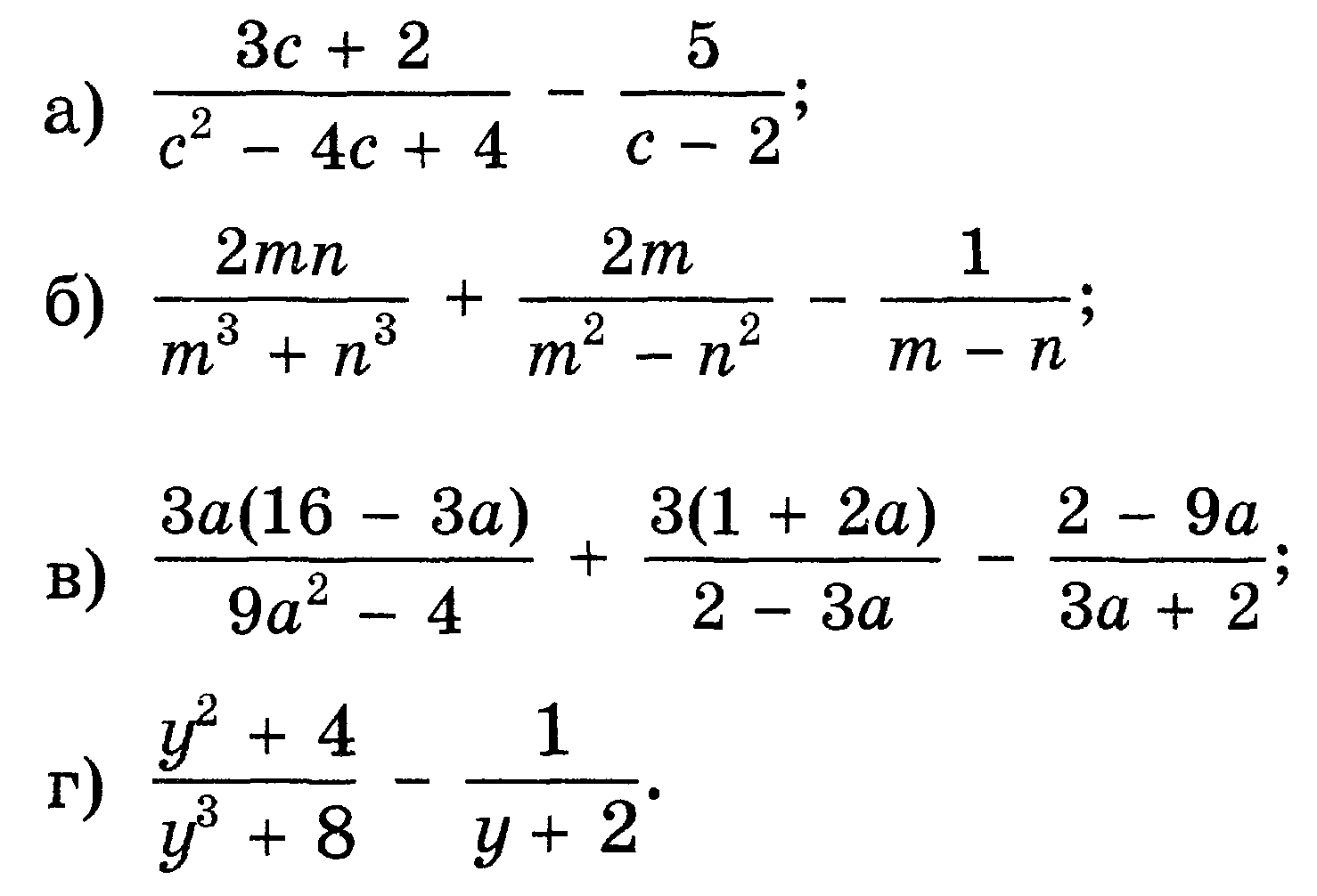 13. Упростите выражение:
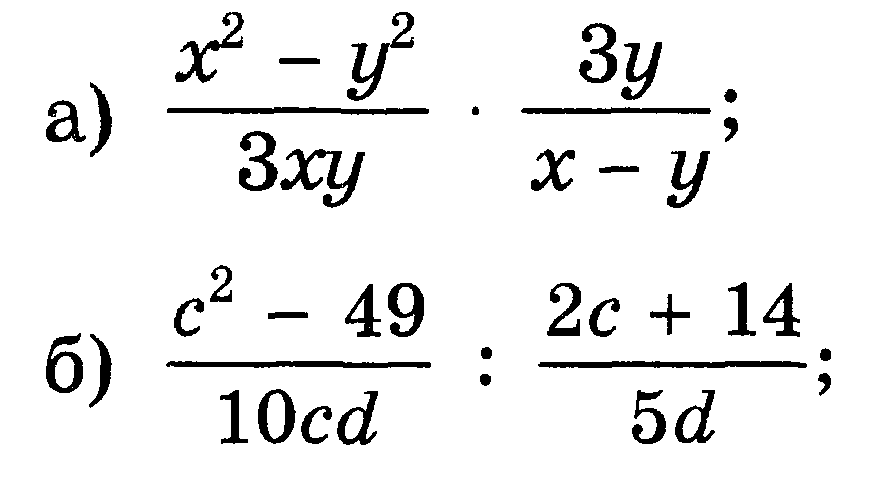 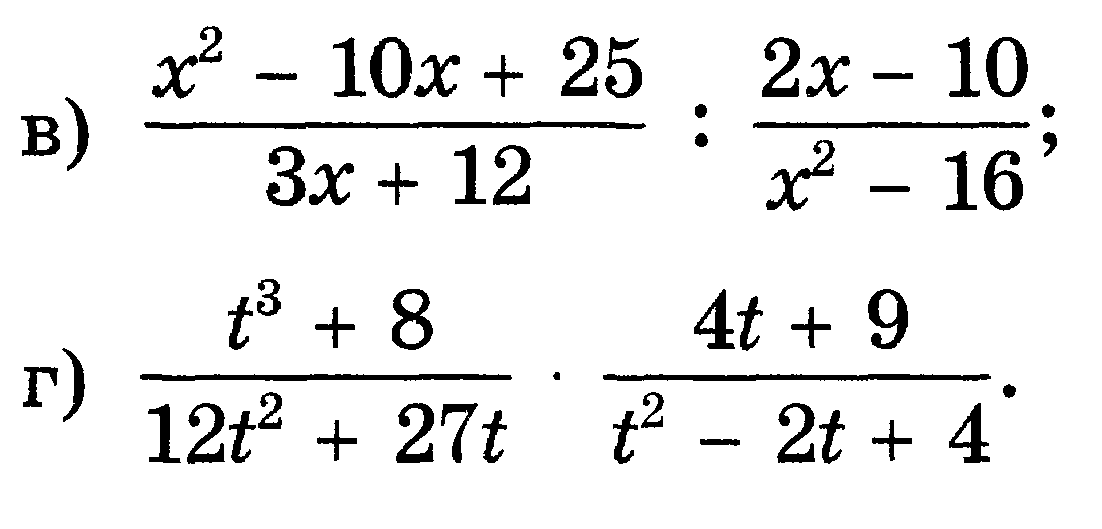 14. Упростите выражение:
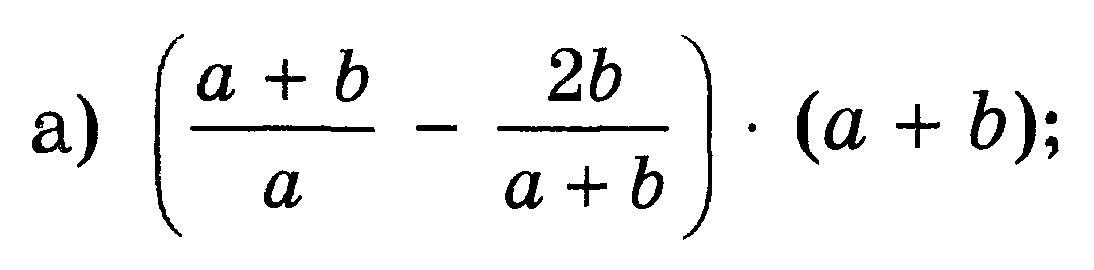 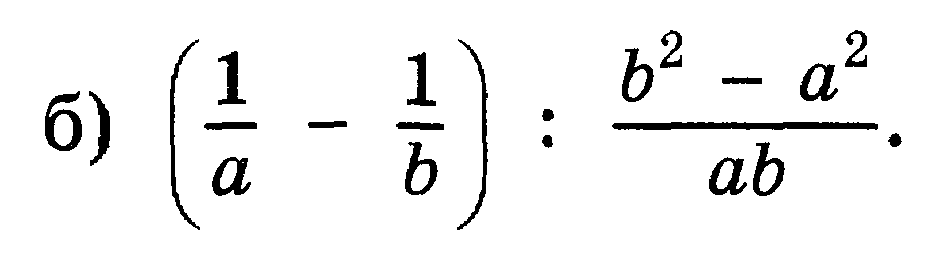 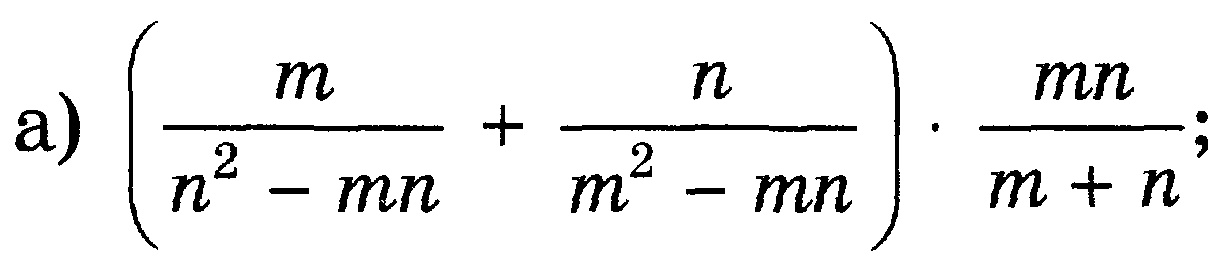 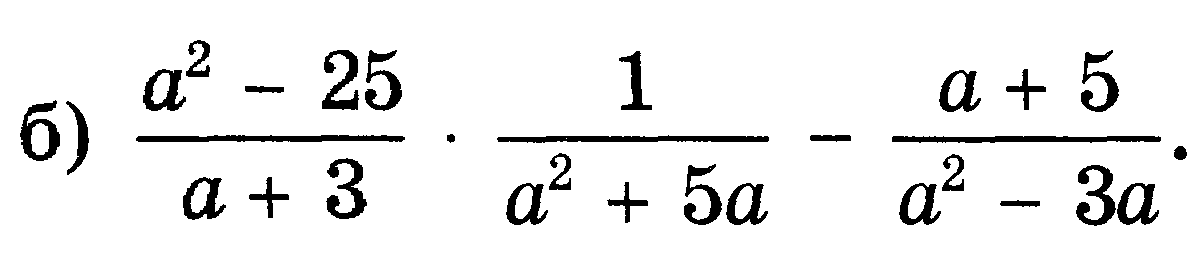 15. Решите систему уравнений:
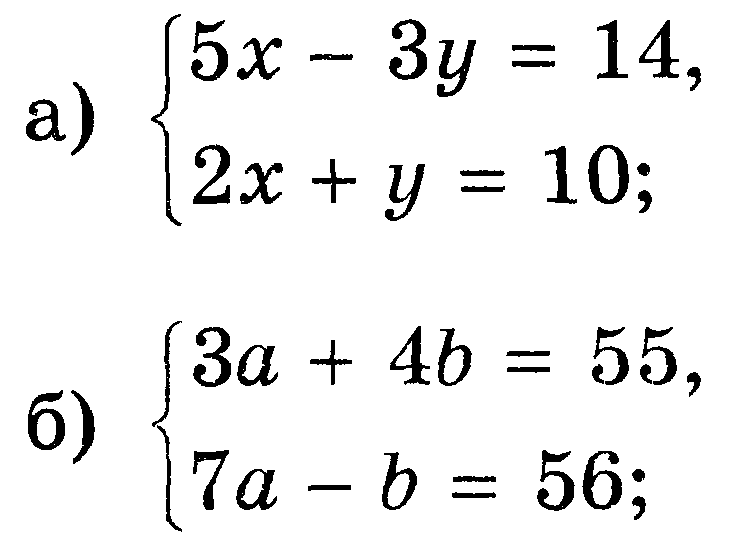 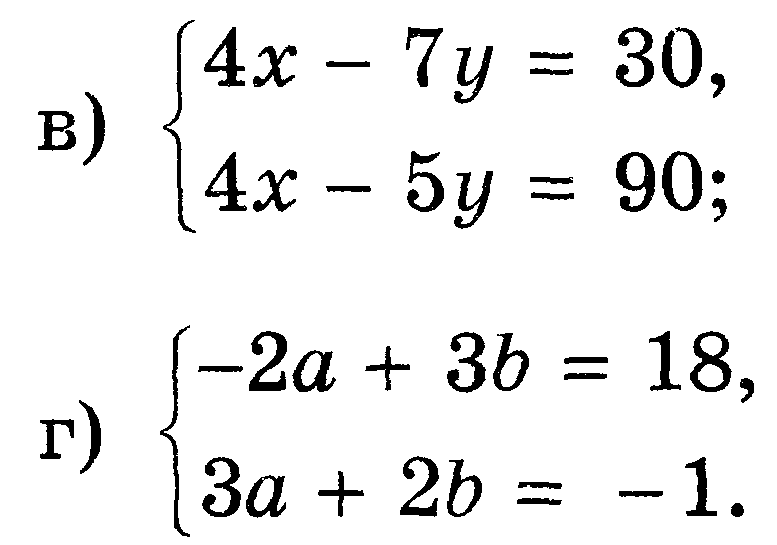 16. Вычислите:
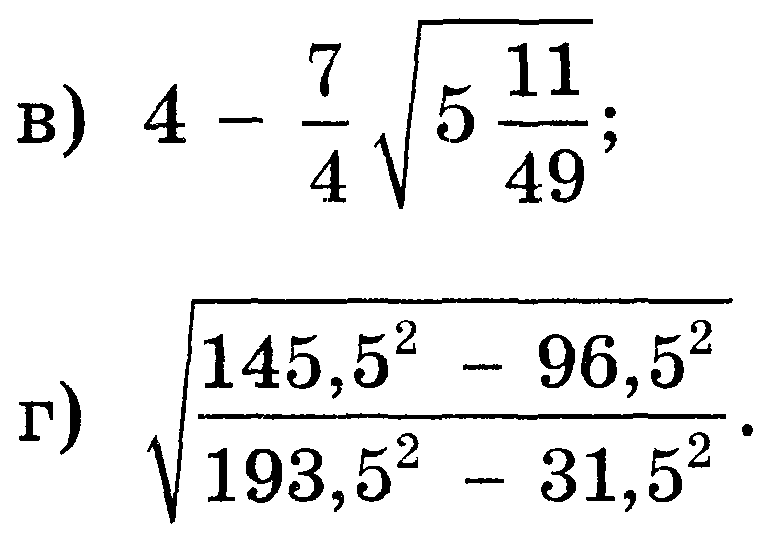 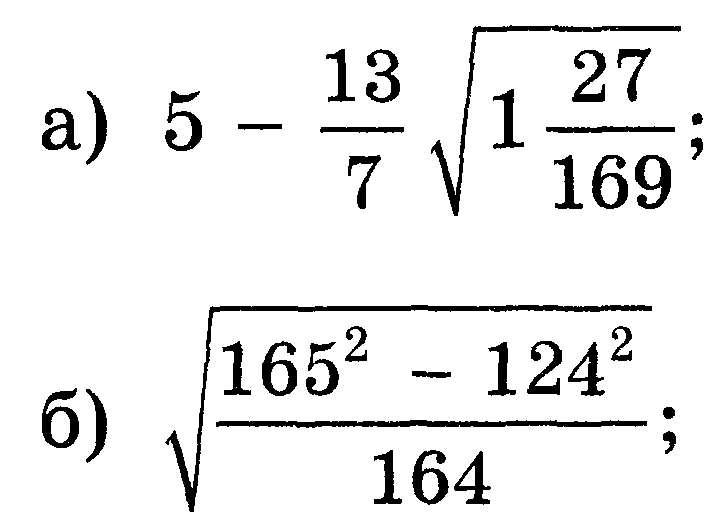 17. Вынесите множитель из-под знака корня:
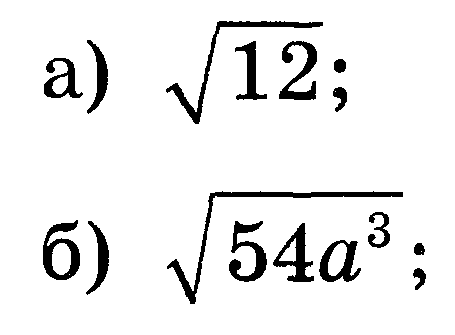 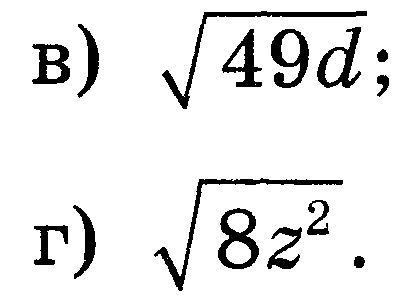 18. Упростите выражение:
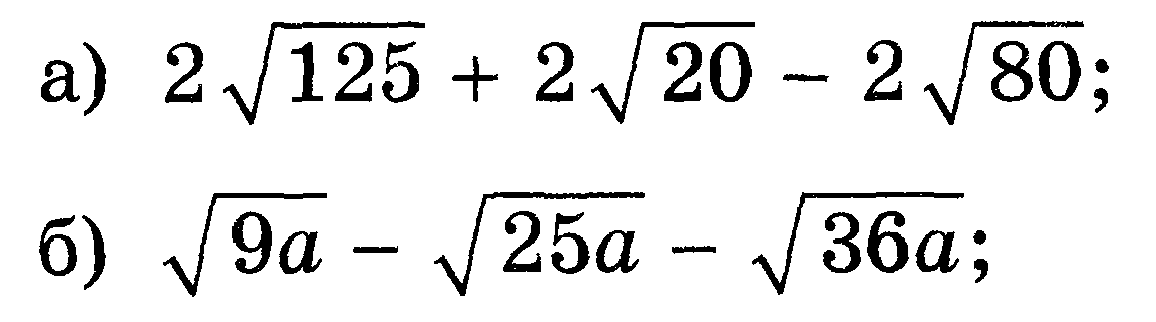 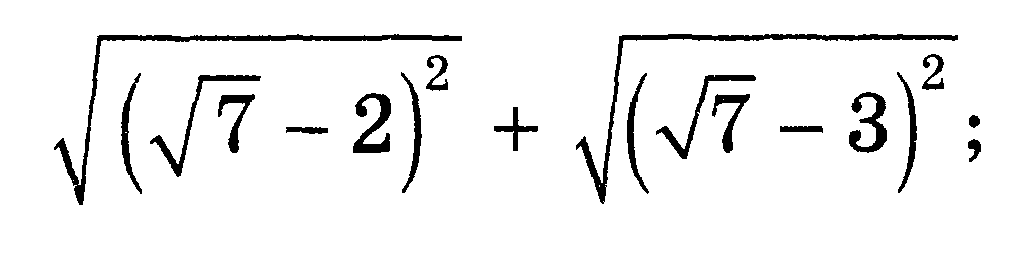 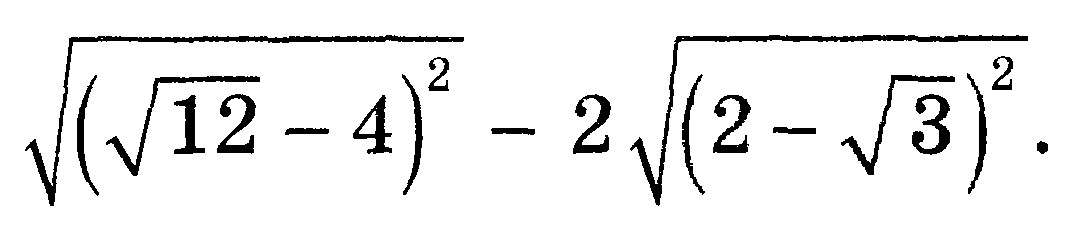 19. Упростите выражение:
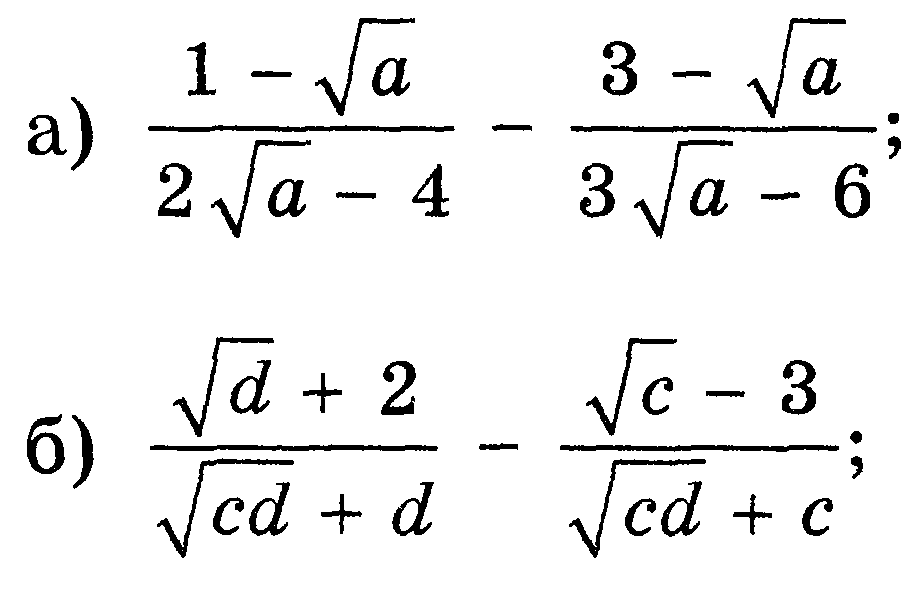 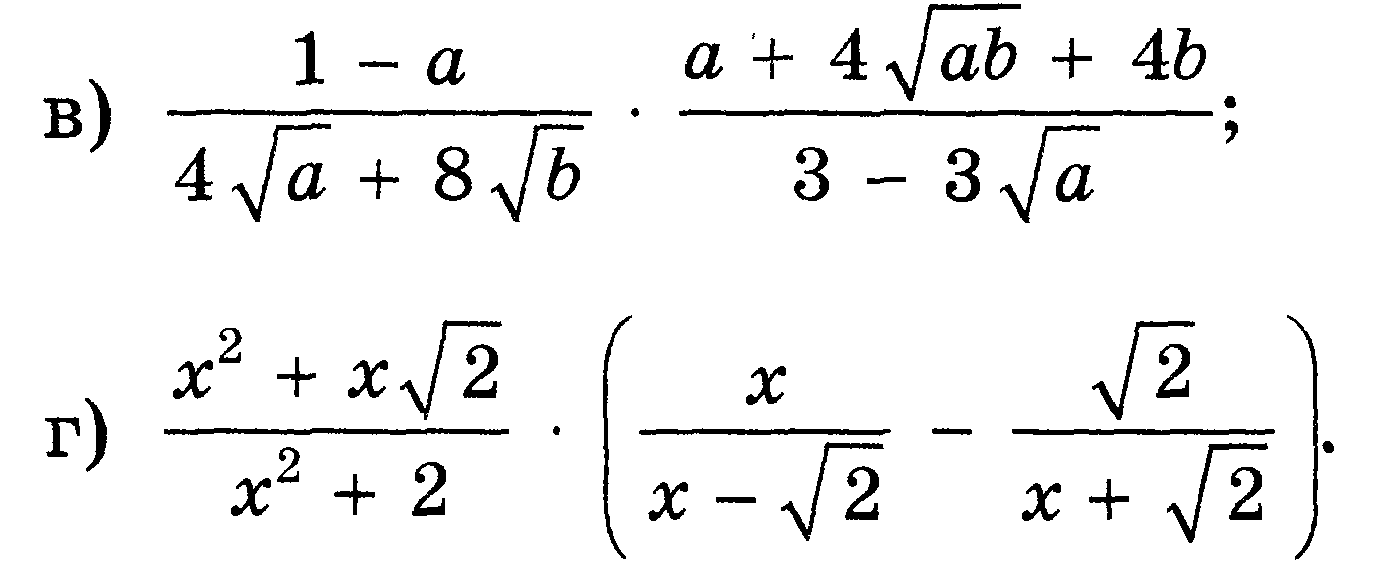 20. Решите уравнения:
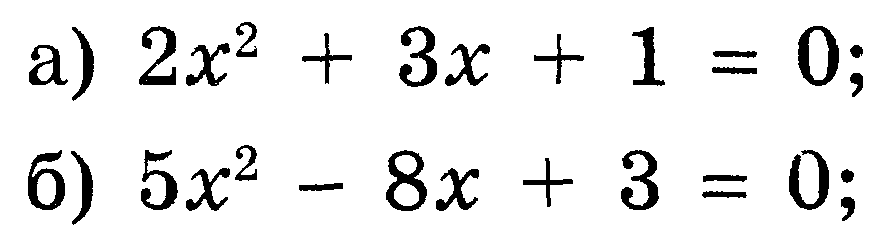 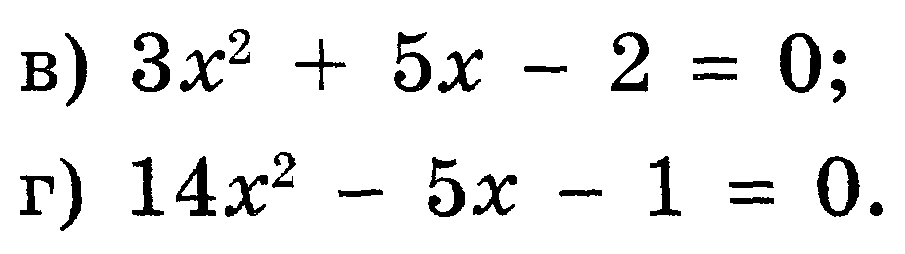 21. Решите уравнения:
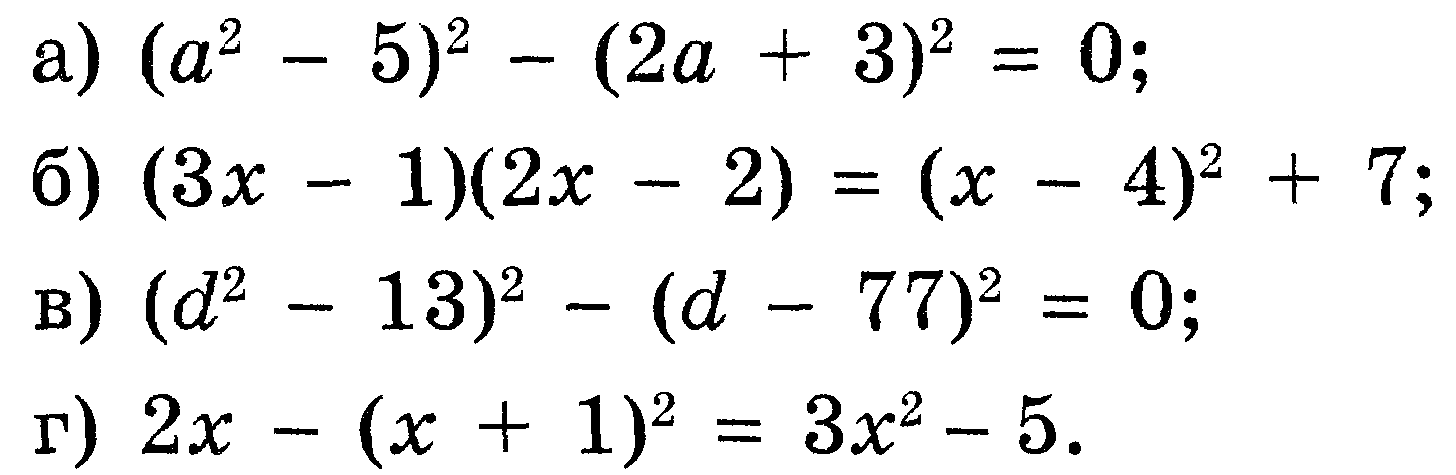 22. Сократите дробь:
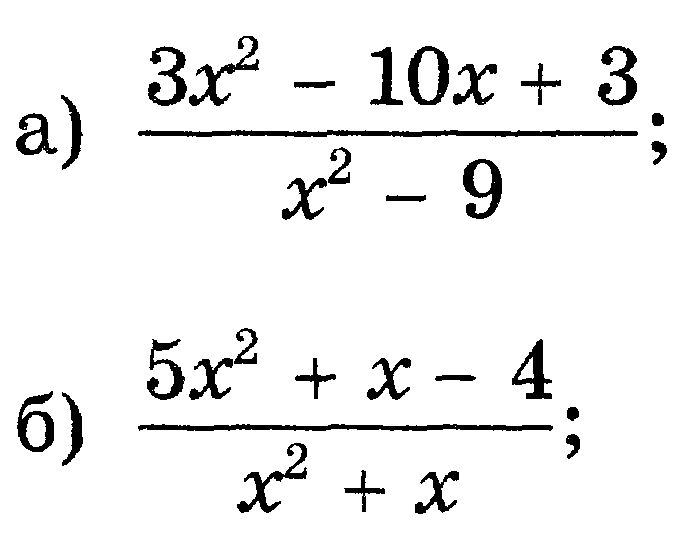 23. Решите уравнения:
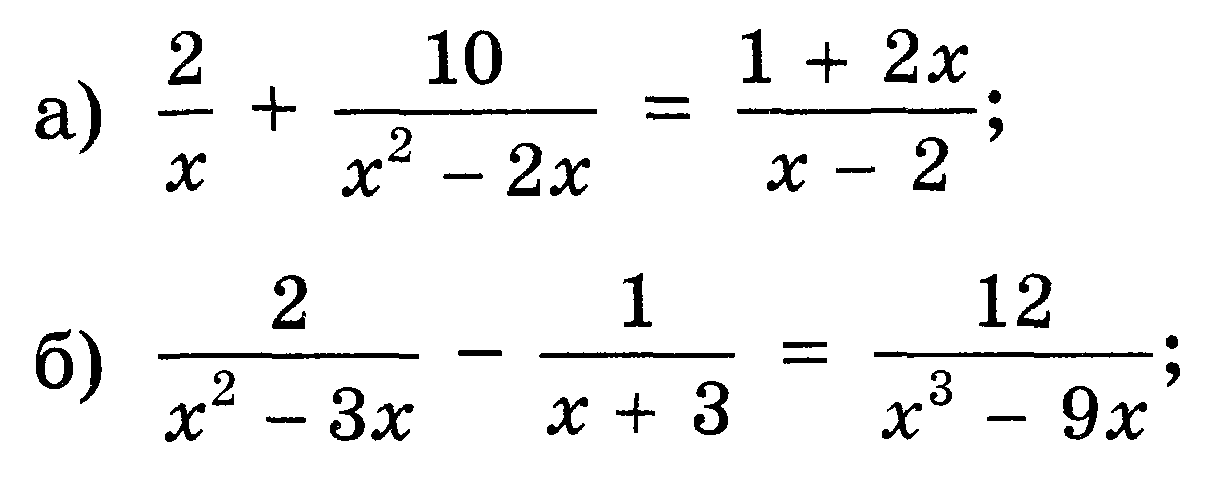 24. Решите уравнения:
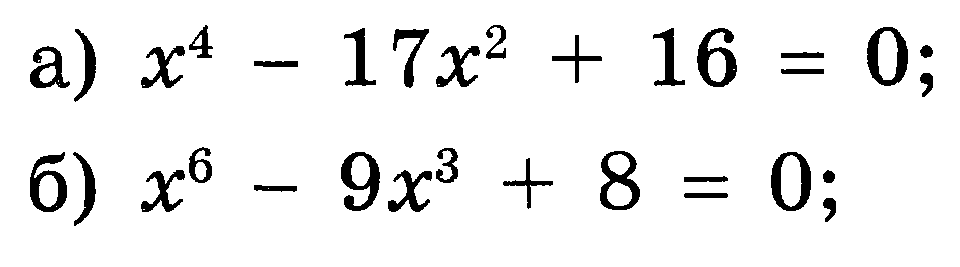